MAXIMIZE2014 Multifamily AssetManagement Conference
Tuesday, October 14, 2014
3:30 PM – 4:30 PM
Focusing on Water and Waste
Marc Savas
President, Refuse Specialists
Chuck Crosby
Vice President, National Exemption Service
Focusing on Water and Waste
Marc Savas
President, Refuse Specialists
Hide
Waste Hauling & Recycling Get It Right!
Prepared for NAA by Refuse Specialists, LLC.
Notice:  This information is confidential.  Sharing or disbursement of this information is strictly prohibited.  All pricing, services, contract management strategies and sample reports described herein or disclosed are the intellectual location and under strict ownership of Refuse Specialists.
Hide
Agenda
Introduction
Know what you don’t know
The Overcharges/Errors Occur
Practical Problems & Case Study results
Q & A
Know What You Don’t Know
Hide
Keys to Crafting a Waste Hauling and Recycling Program
Understand the your usage
How full are the containers when being picked up?
Is the equipment in the right place?
Is the equipment being serviced on the correct days?
Fair market rates
Bid process
Negotiating
National Contracts
The contracts
Hauler version vs a Client version
Reviewing the invoices
The challenges
Overcharges/Errors - Why
Hide
Why are there so many overcharges: The haulers are accustomed to having the ability to; 
Add ancillary charges
Change % 
Pass along internal costs to their client base  
The stock hauler contracts typically have a clause allowing them to add/change charges and if you pay these fees they become part of the contract.  In most cases waste consultants are able to disallow the egregious parts of their agreements because of their massive buying power, experience and proprietary auditing software.
Hide
Case Study; Solving Practical Problems
Large, regional multi-location Owner & 3rd Party Property Management company
National contract in place with prominent national hauler
Difficulty resolving billing errors
Client frustrated from dealing with hauler and continuously resolving issues
Hide
Case Study; Results Matter
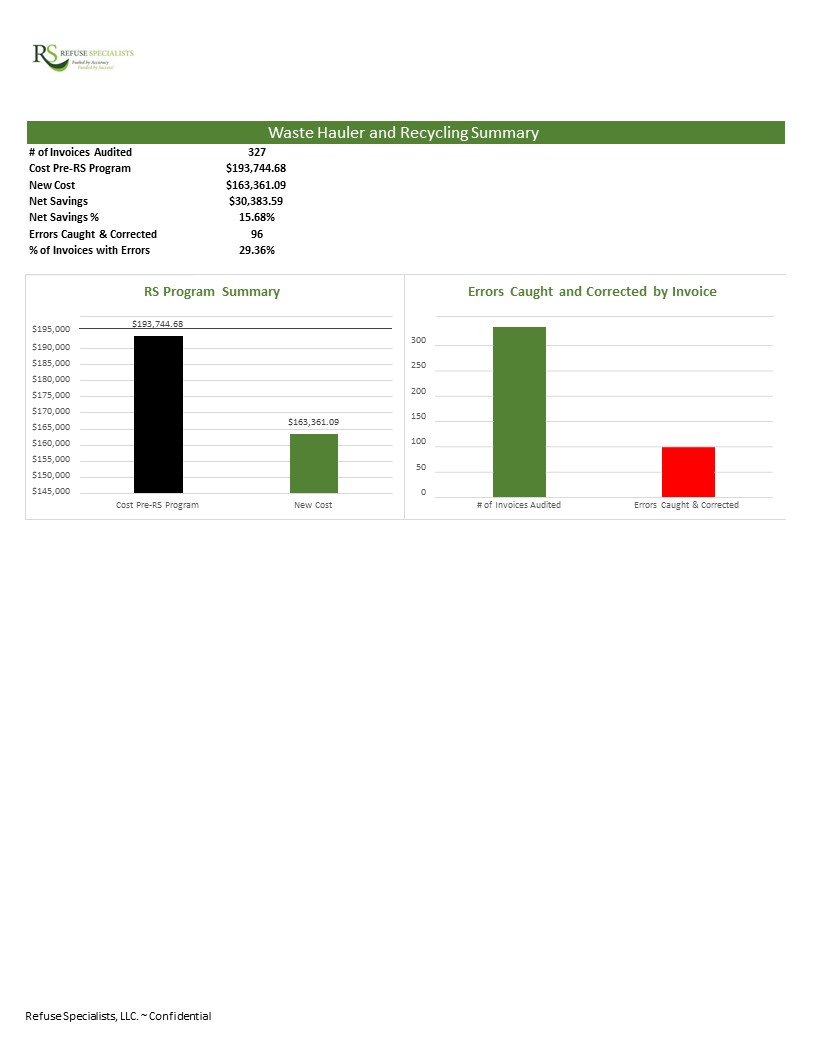 Pre-Program
d
D
New Cost
Cost Pre-Program
# of Invoices Audited
Errors Caught & Corrected
Hide
What Types of Errors Were Corrected
57 different line items across 77 active hauler accounts ranging from overcharges for equipment, to charging for disallowed items per the contracts such as Admin Fees, incorrect percentages for Fuel (and in most cases the fuel is negotiated to $0), etc…
Hide
Overview
Typical costs reduced 15%
Invoice audits identify errors in 27.62% of invoices
Contract management and robust reporting
Focusing on Water and Waste
Chuck Crosby
Vice President, National Exemption Service
Utility Audits
Definition
- Review of utility expenses 
- Purpose: secure refunds, and lower costs
Opportunities
- Utilities: Water/Sewer, Gas, Electric, Telecom (WGET)
- Ranking of ROI
Electric
Gas
Water/Sewer
Telecom
Examples
Costs
Buying Guide
Submetering
Definition
- Metering equipment installed in each unit
- Captures utility consumed
Utilities for which YOU are responsible
Application
- Indoor Vs. Outdoor
- Full Vs. Partial Capture
Pitfalls
- Equipment
Wrong Type
Non-Compliant
Overkill
Proprietary
Submetering
Expectations
- ROI
- Integration
- “Green” incentives
Existing System
- Equipment Reinvestment
- Collections
- Tariffs
New Installation
- Equipment Options
- Vendor
- Client Services
Ratio Utility Billing System (RUBS)
Definition
- Allocation of utility expenses
- Charges based on common factors
Application
- Full
- Hybrid
Cost
Considerations
RUBS vs Submetering
Q&A
Hide
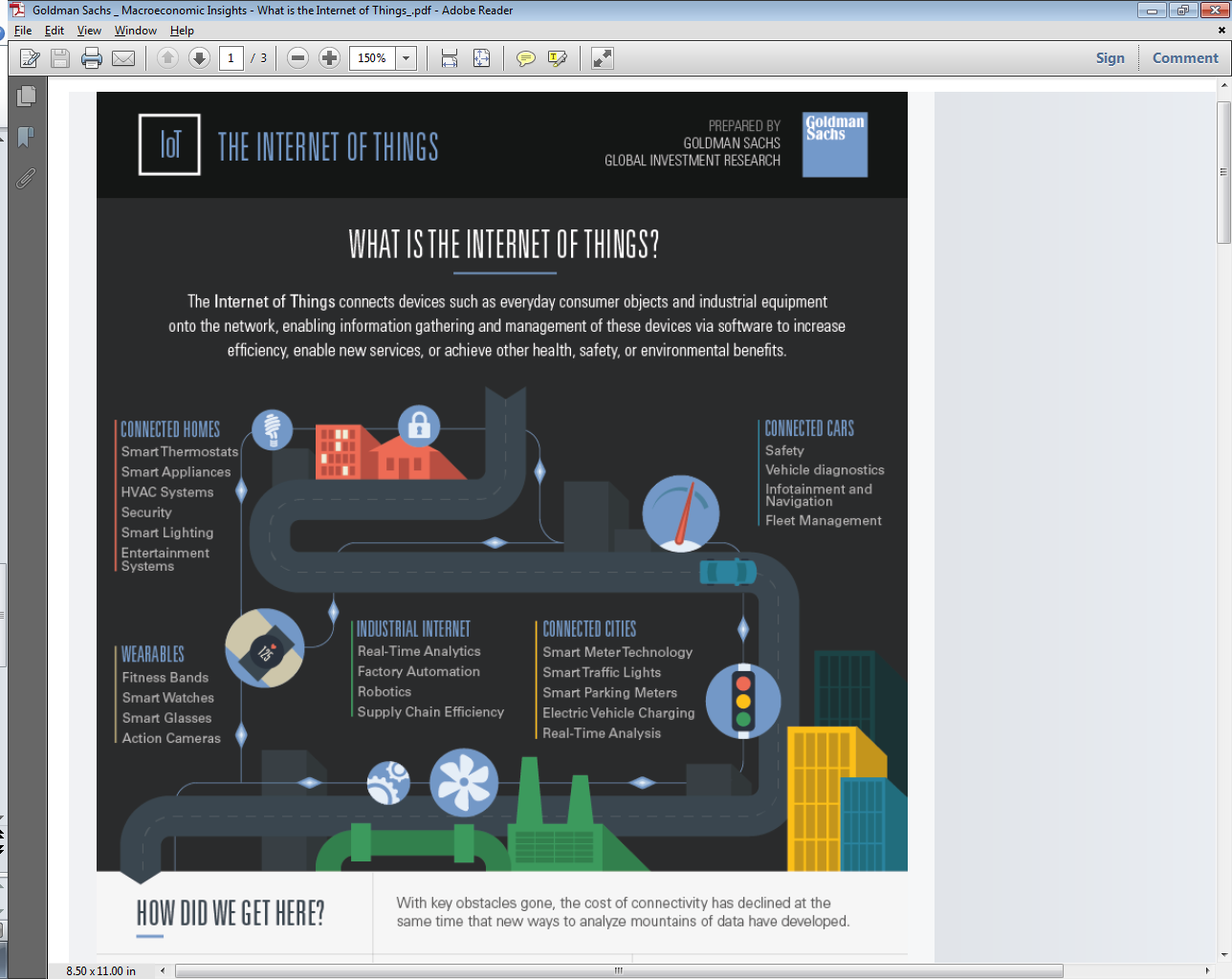 THANK YOU
Marc Savas
President
Refuse Specialists
marc@refusespecialists.com
Chuck Crosby
Vice President
National Exemption Service
chuck@submeter.com